Content Marketing Proposal Template
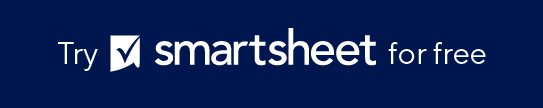 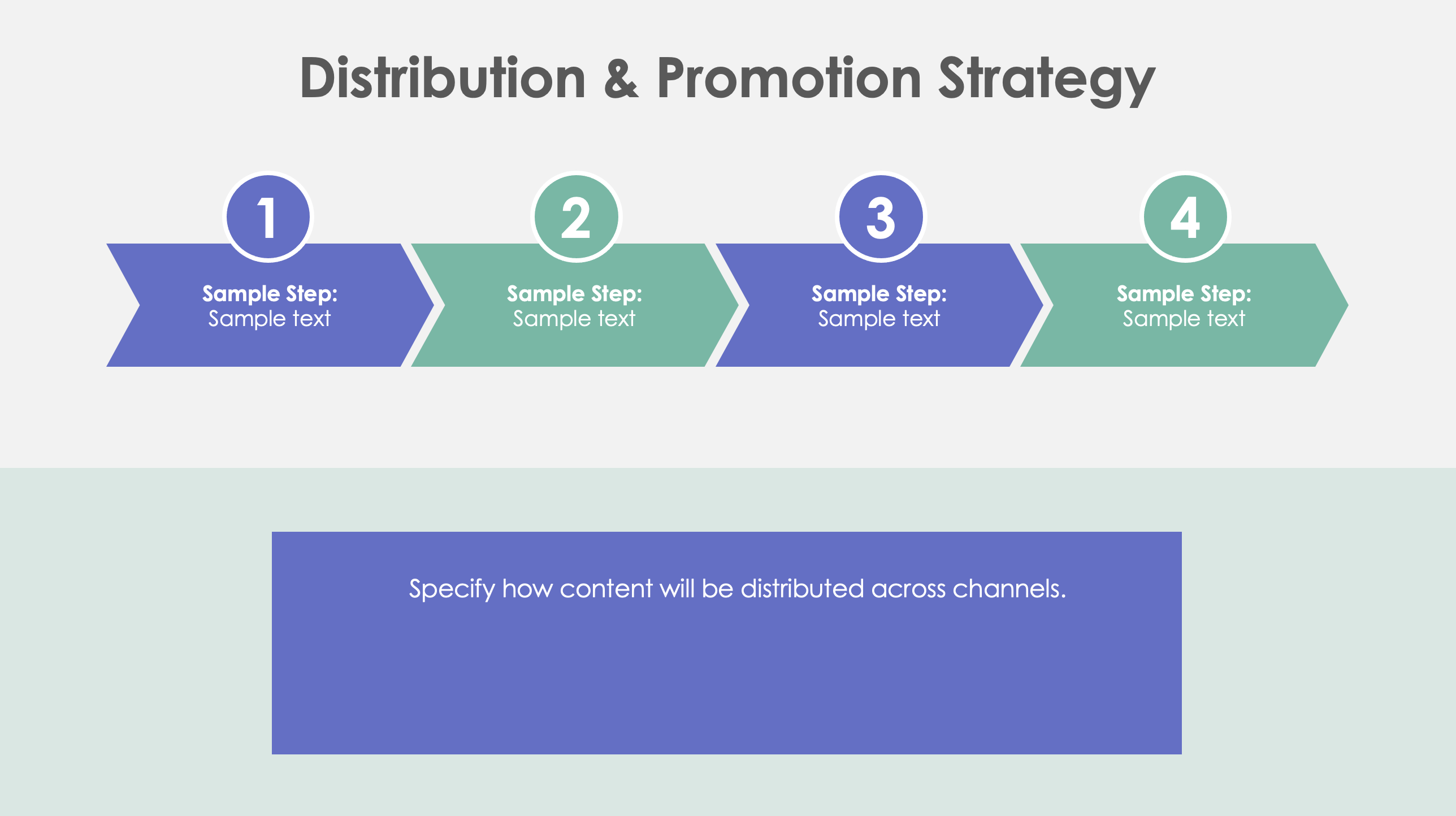 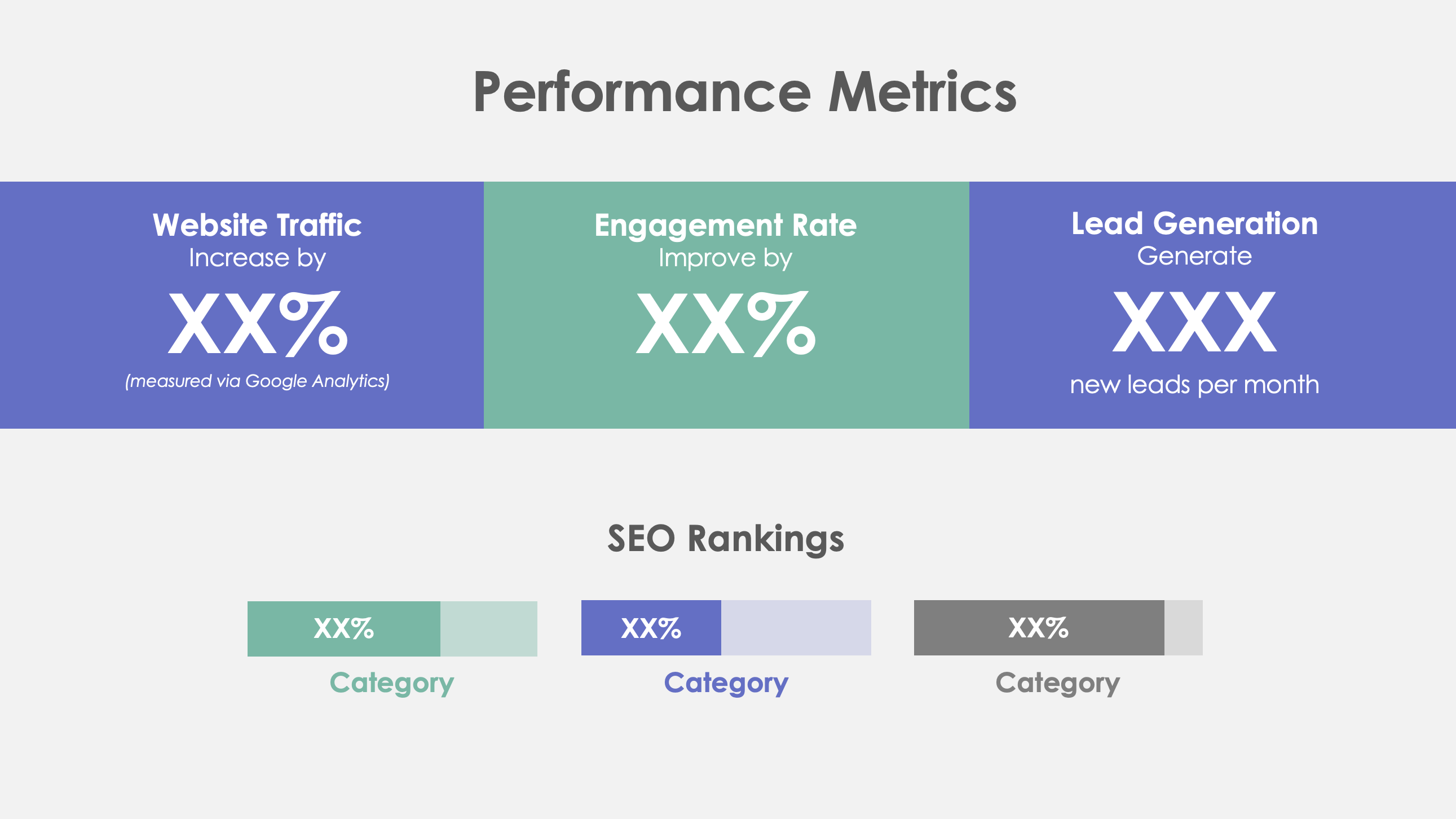 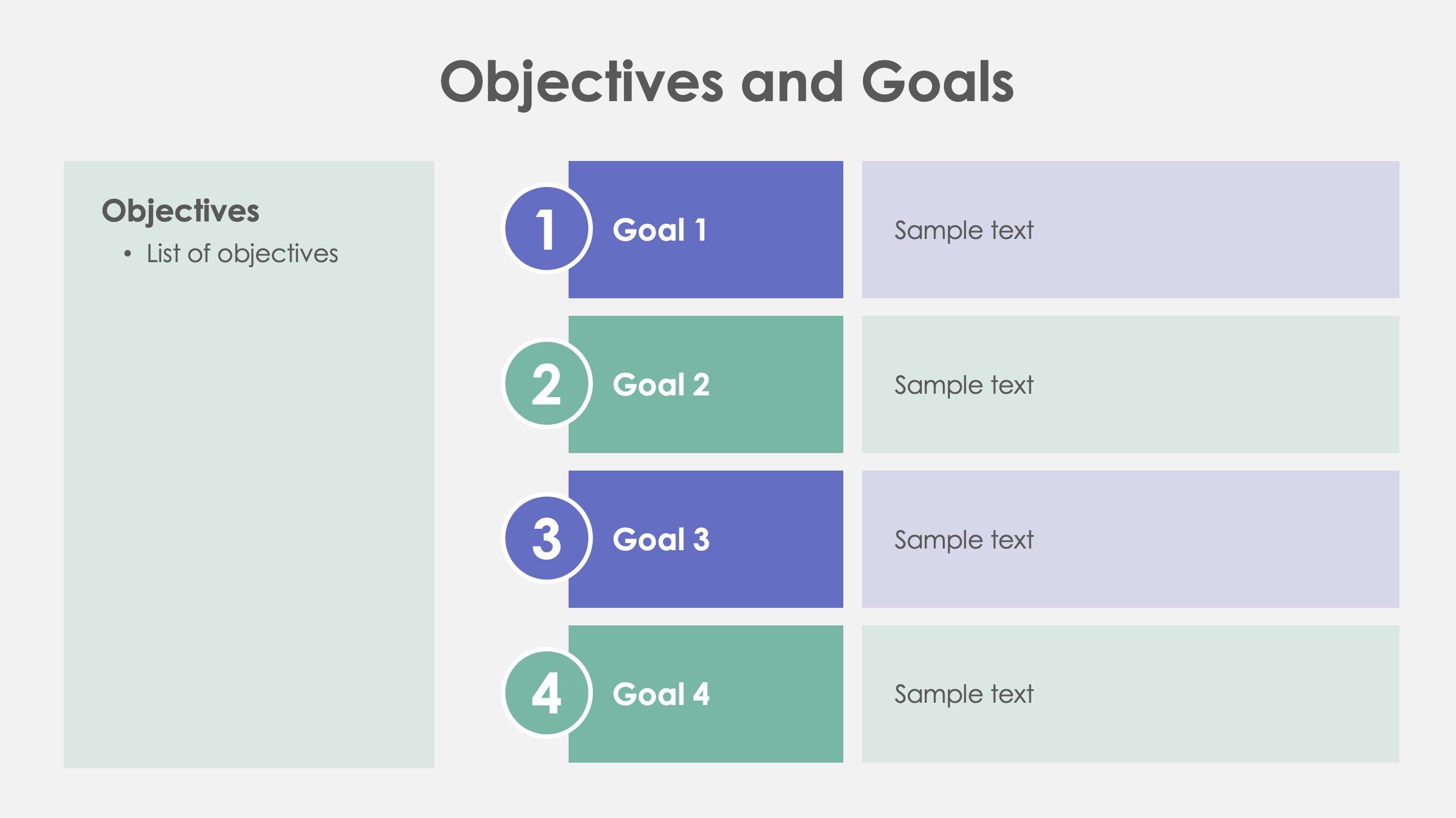 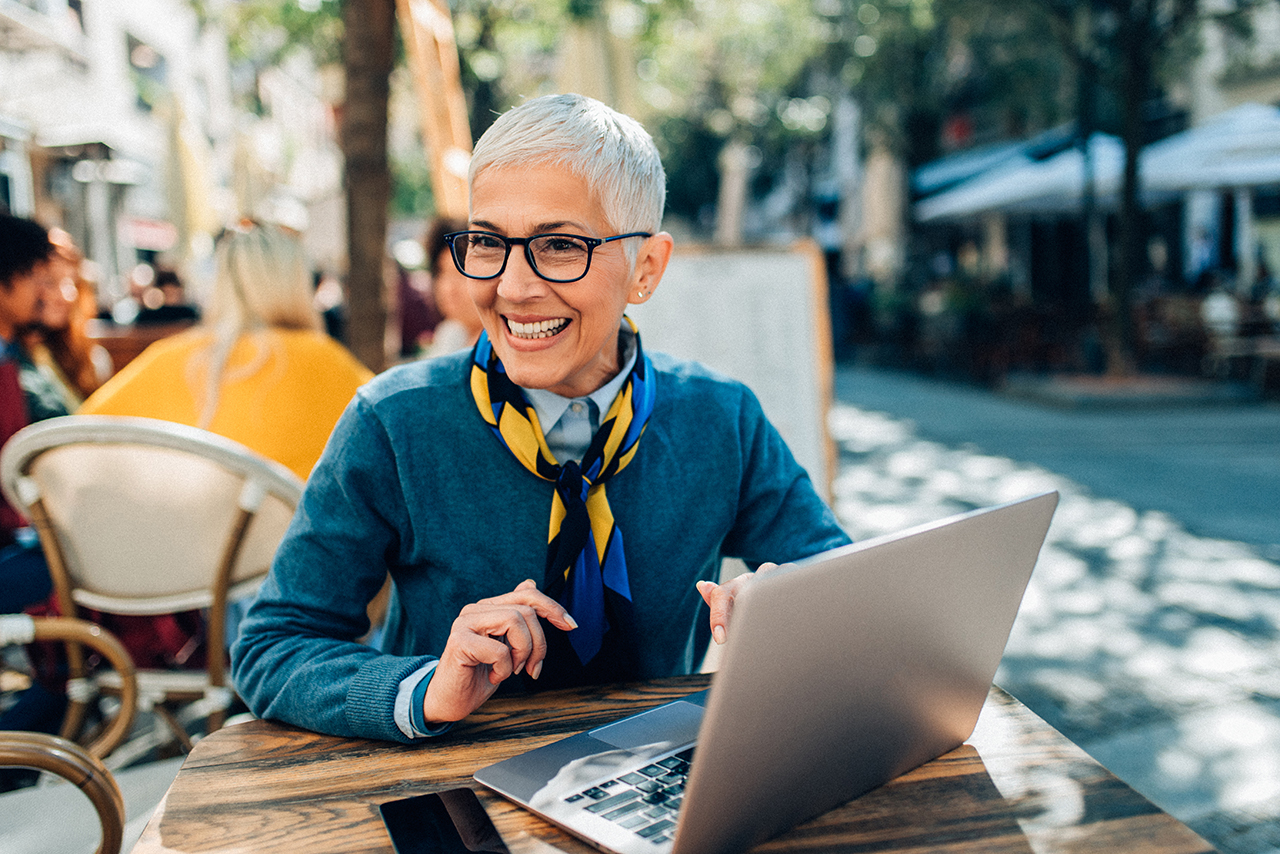 Introduction
Who We Are
Description of company.

Clients
Description. 
Notable clients include: 
[Client A]
[Client B]
[Client C]

Experience
Description of company’s experience.
Objectives and Goals
Goal 1
Sample text
Objectives
List of objectives
1
Goal 2
Sample text
2
Goal 3
Sample text
3
Goal 4
Sample text
4
Target Audience
Demographics
Age:
Gender: XX% female, XX% male
Location:
Income Level: $XXK-$XXXK annually
Behavior
List of behaviors of target audience.
Buyer Personas
Persona 1: Digital David
Age:
Occupation:
Goals:
Challenges:
Persona 2: Savvy Sarah
Age:
Occupation:
Goals:
Challenges:
Content Strategy
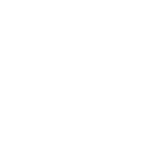 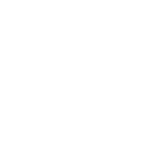 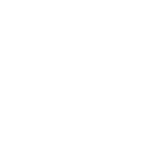 Strategy 1

Content Types:
Sample text

Topics:
Sample text

Messaging:
Sample text
Strategy 2

Content Types:
Sample text

Topics:
Sample text

Messaging:
Sample text
Strategy 3

Content Types:
Sample text

Topics:
Sample text

Messaging:
Sample text
Content Creation Plan
Deliverable
Deliverable
Deliverable
Deliverable
Deliverable
Deliverable
Month 1
Month 2
Month 3
Month 4
Month 5
Month 6
Distribution & Promotion Strategy
1
2
3
4
Sample Step:Sample text
Sample Step:Sample text
Sample Step:Sample text
Sample Step:Sample text
Specify how content will be distributed across channels.
Performance Metrics
Lead Generation
Generate
XXX 
new leads per month
Website Traffic
Increase by 
XX% 
(measured via Google Analytics)
Engagement Rate
Improve by
XX%
SEO Rankings
XX%
XX%
XX%
Category
Category
Category
Investment
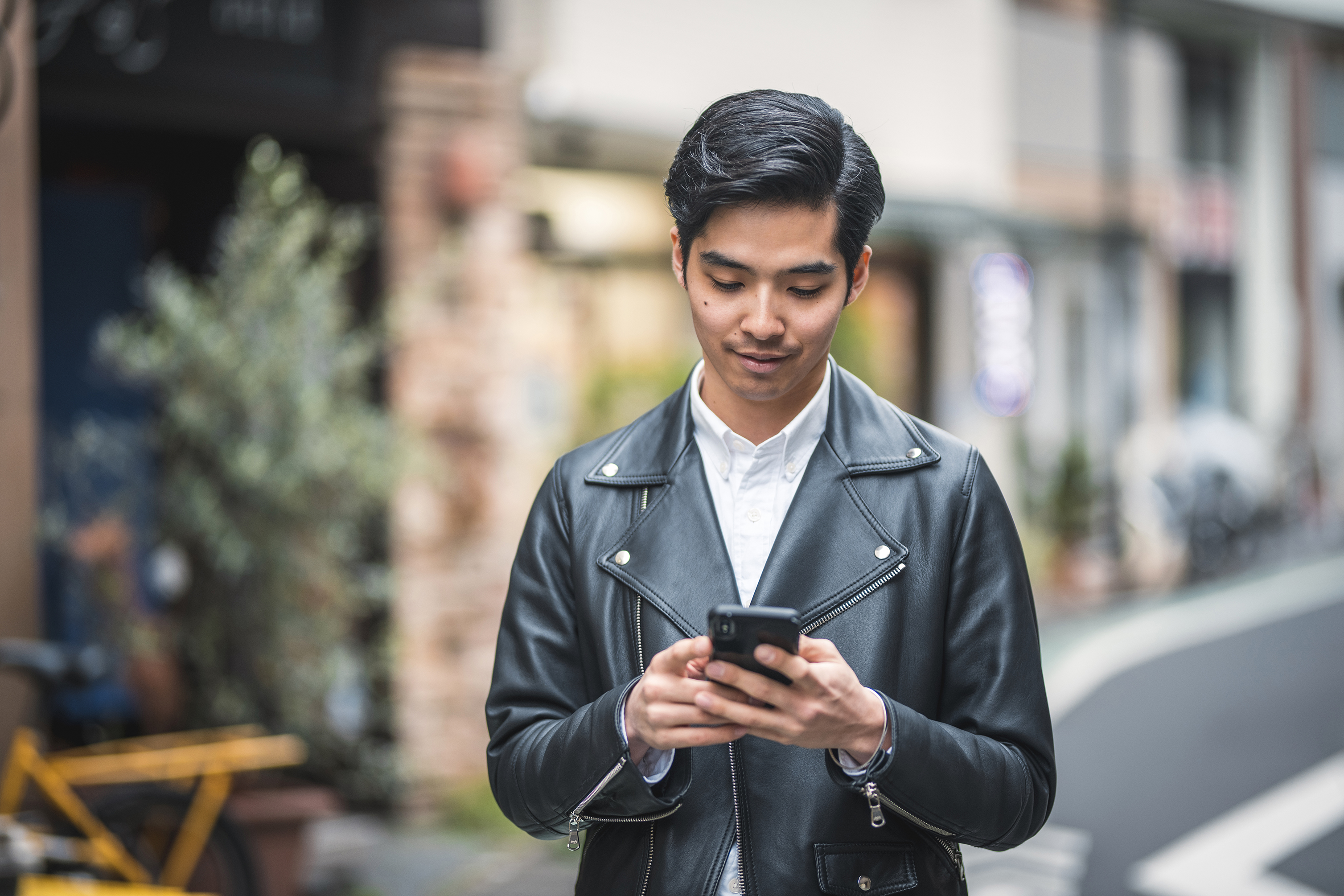 Next Steps
Proposal Review
Please review the proposal and provide feedback or approval within 7 days.

Kickoff Meeting
Description of when a kickoff meeting is planned. 

Start Date
The project will commence on [Date].